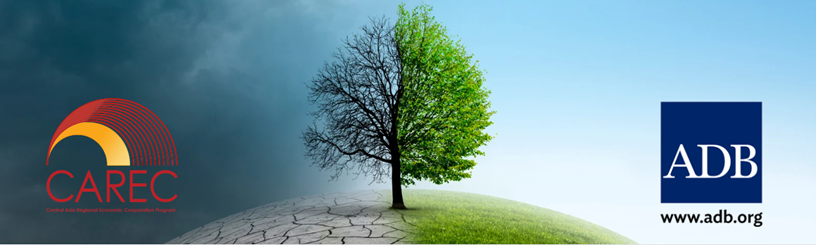 Предложение Подгруппы 3Кыргызская Республика, Таджикистан, Туркменистан, Узбекистан
2-е виртуальное заседание РГК ЦАРЭС – 8 июля 2024 г.
Название проекта и географический фокус
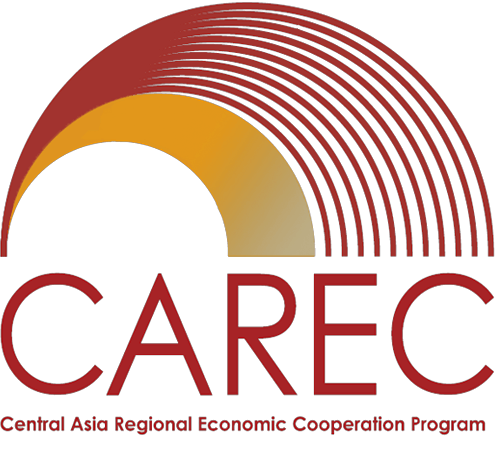 Название проекта:
Ледники и водные ресурсы: оценка рисков, мониторинг и прогнозирование

Презентация:
Курбонзода Абдулло Хабибулло и Туракул Муродов, Комитет охраны окружающей среды при Правительстве Республики Таджикистан; и Кажаров Алланазар, Министерство охраны окружающей среды Туркменистана

Предложение от:
Кыргызская Республика, Таджикистан, Туркменистан, Узбекистан
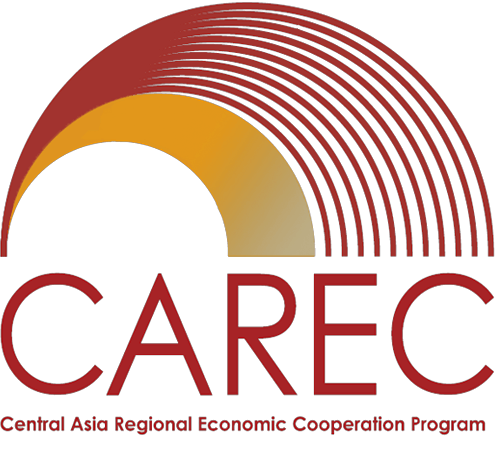 Описание проекта
Местоположение проекта / географический фокус
Региональный, страны Центральной Азии

Основные характеристики проекта

Усиление адаптационного потенциала стран Центральной Азии к воздействию изменения климата посредством оценки риска ледников, их мониторинга и прогнозирования
Создание регионального атласа опасных трансграничных экзогенных геодинамических процессов, включая опасные природные явления (прорывы ледниковых озер, сели, оползни, лавины, пыльные бури и засухи) с использованием ГИС-платформы
Климатическое финансирование мер по адаптации, демонстрация технологий и передового опыта в области водных ресурсов, землепользования и лесопользования, сельскохозяйственного производства
Региональное сотрудничество и вовлечение заинтересованных сторон, укрепление потенциала гидрометов (техническое оснащение, обучение);
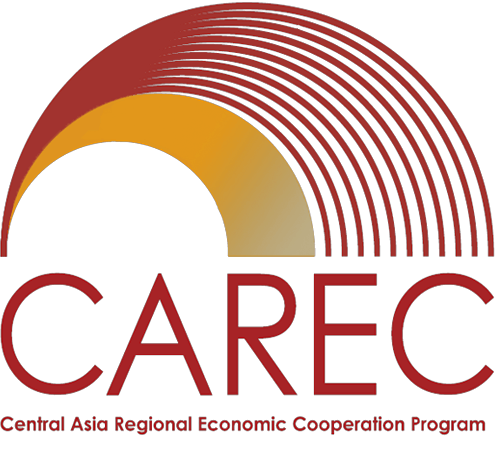 Почему это важно в качестве проекта ЦАРЭС?
Региональная оценка водных ресурсов и применение единого подхода к мониторингу ледников и прогнозированию риска стихийных бедствий, а также использование передового международного опыта инновационных технологий в Центральной Азии;

Улучшенная оценка риска засухи для выявления наиболее уязвимых территорий и разработки планов адаптации (засуха является региональной проблемой, опыт, полученный в одной стране, может быть воспроизведен в другой).

Улучшение сотрудничества между странами по обмену климатическими данными.